WELCOME
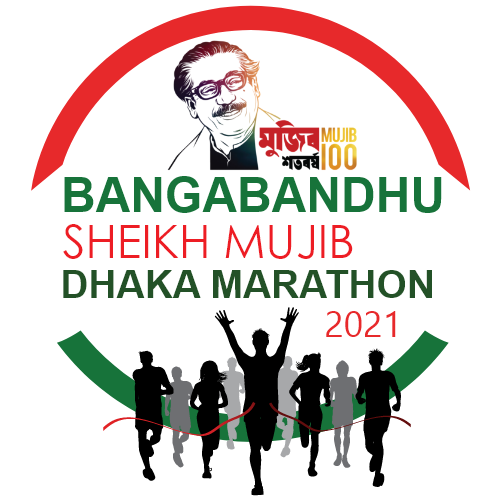 BONGOBONDHU SHEIKH MUJIB DHAKA MARATHON -2021
1
INTRODUCTION
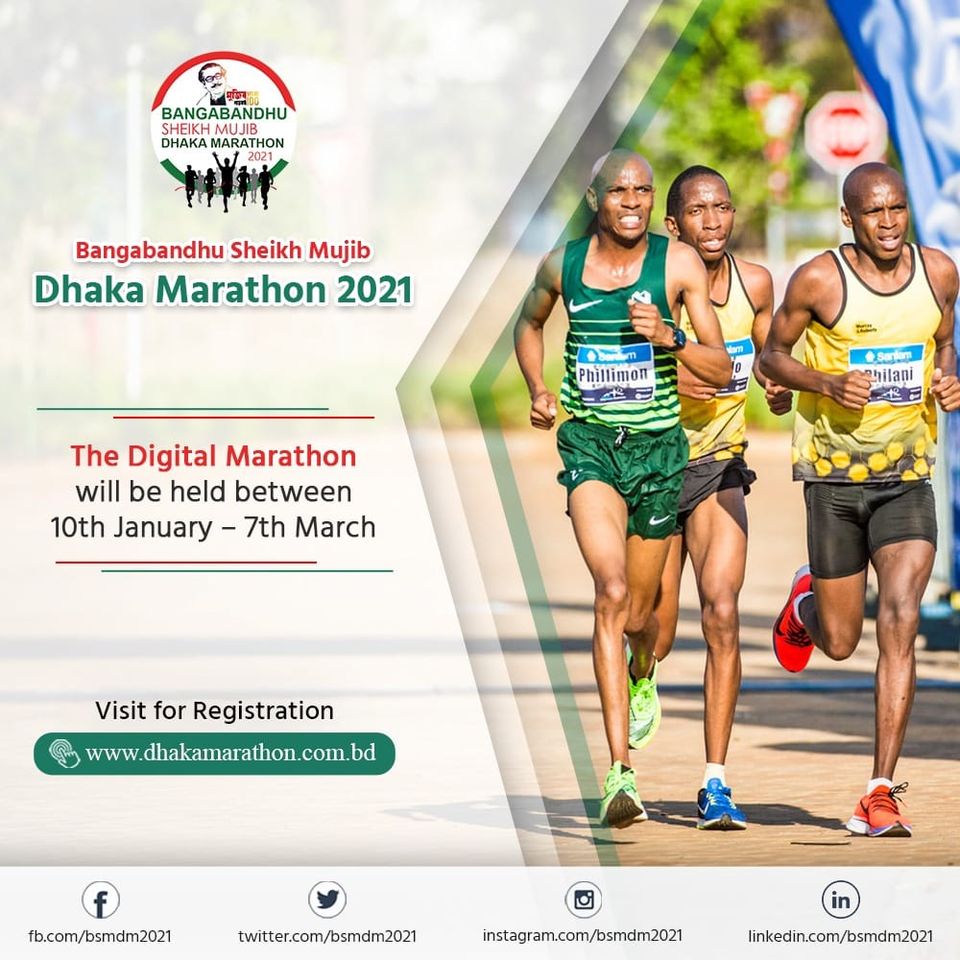 2
AIM
TO APPSISE YOU ABOUT THE FREE REGISTRATION PROCESS OF ‘BONGOBONGHU SHEIKH MUJIB DHAKA MARATHON-2021’
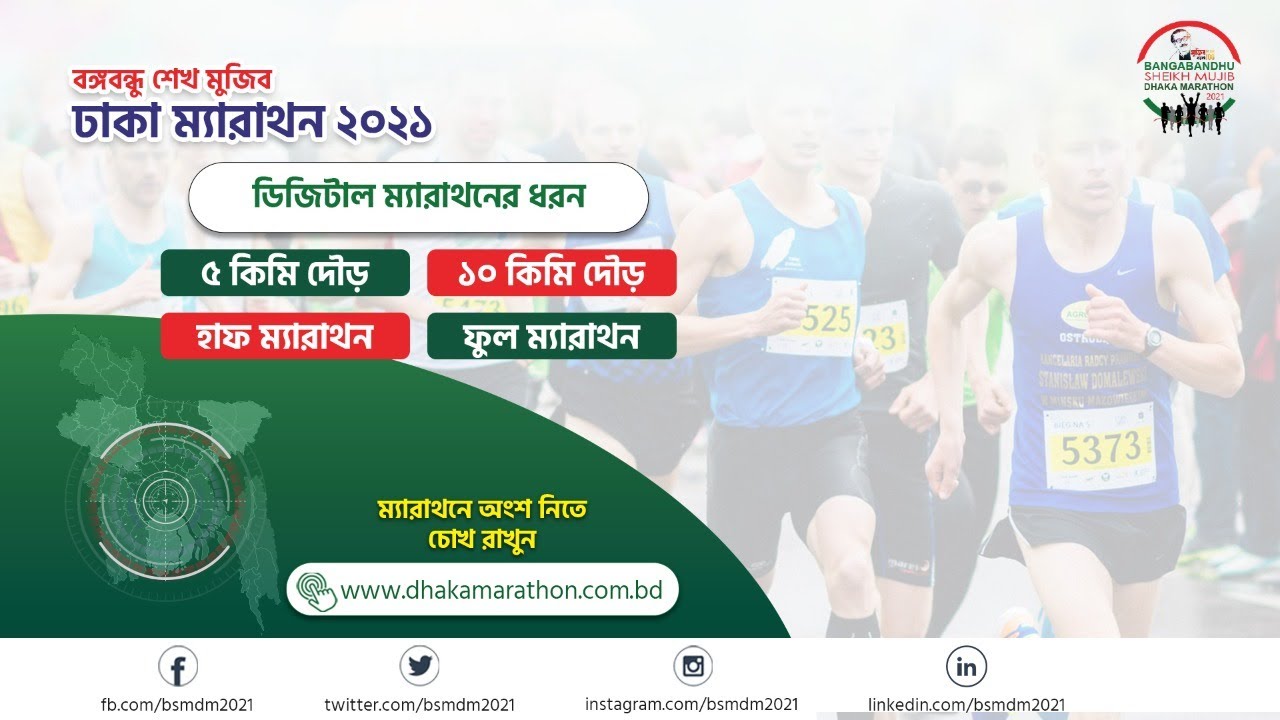 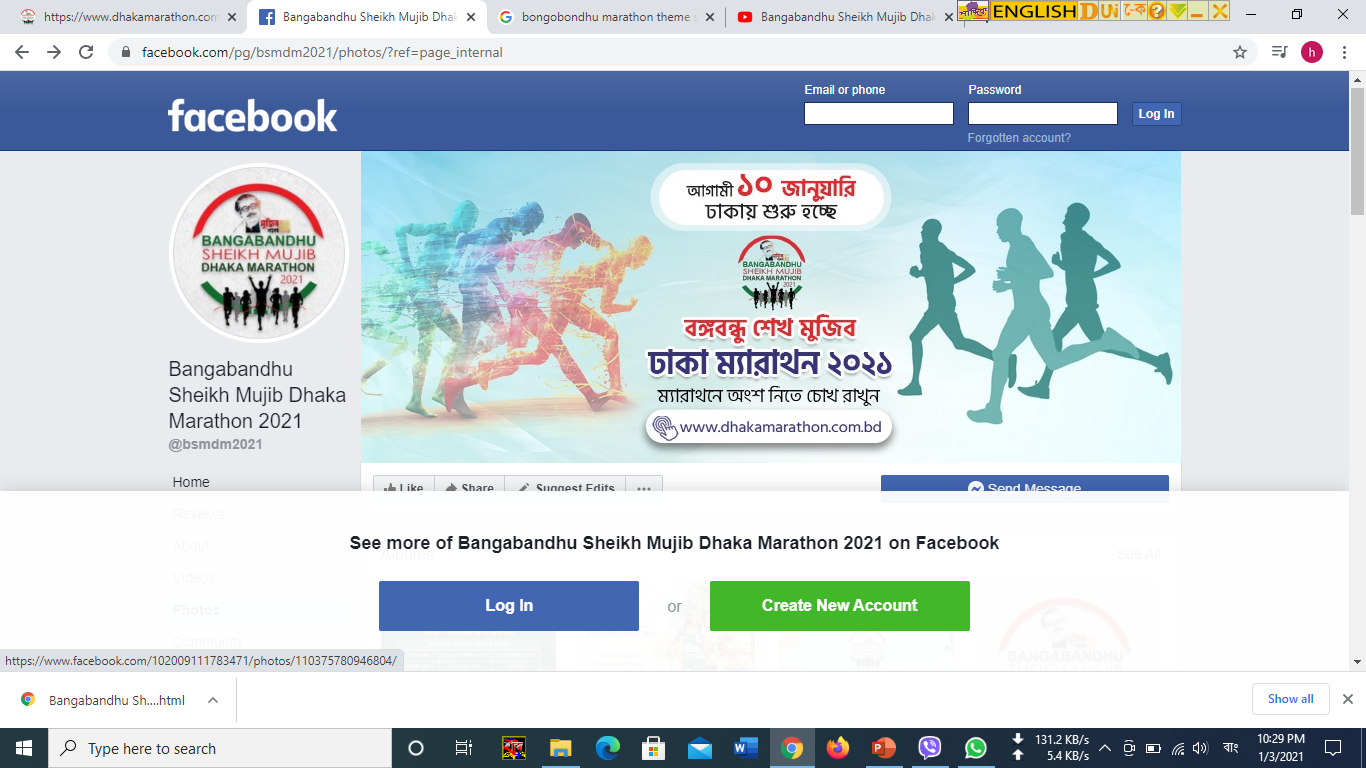 3
FREE REGISTRATION PROCESS
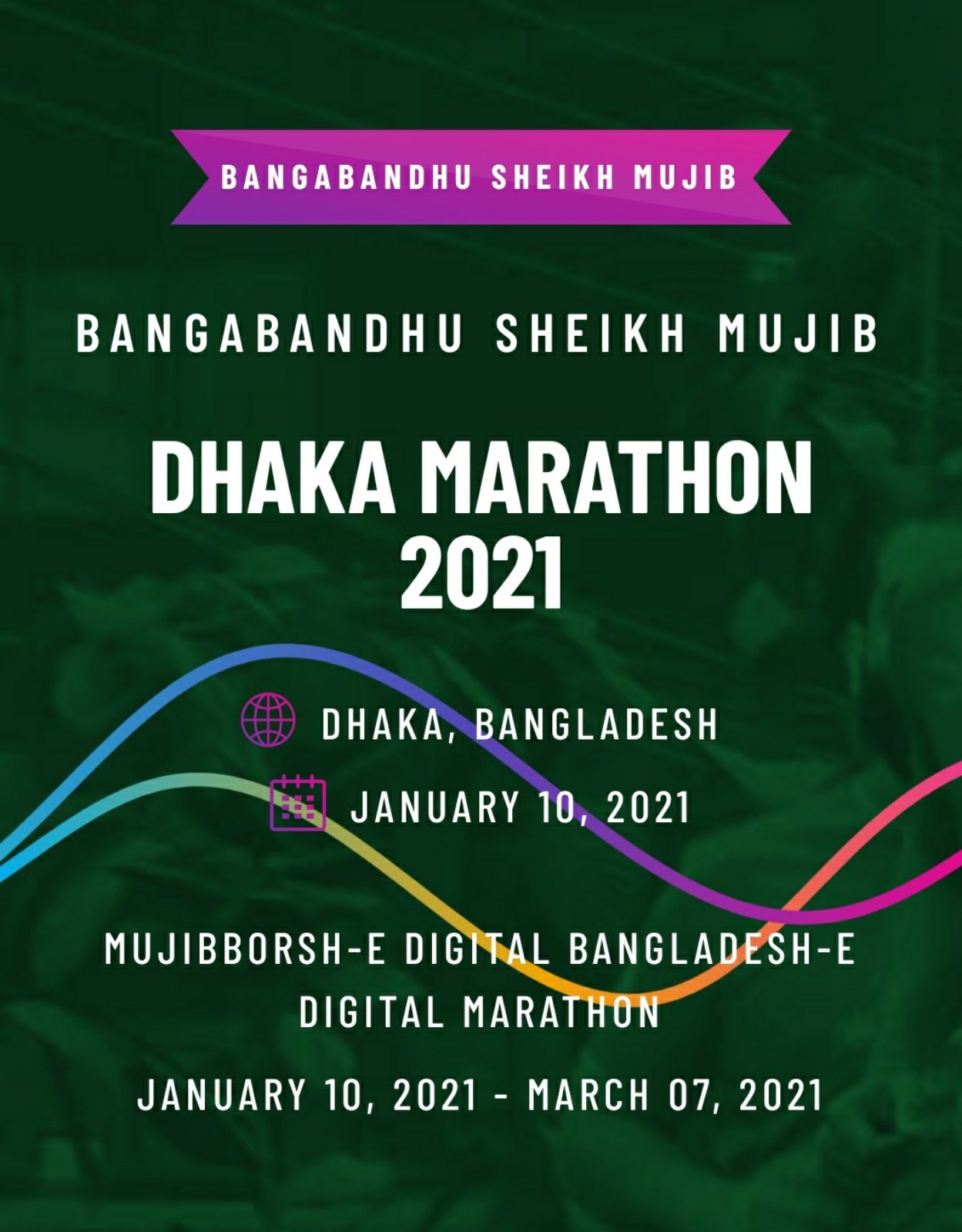 4
REGISTRATION PROCESSS
CONDITIONS FOR REGISTRATION
Already registered e-mail ID can’t be used
One e-mail ID can be used only once for registration
If Dhaka Marathon App is downloaded from Play Store directly then for registration 100 taka fee will be applicable
For free registration  this process must be followed without skiping any step
5
REGISTRATION PROCESSS
STEP - 1
OPEN YOUR WEB BROWSER AND TYPE
http://dhakamarathon.com.bd/login
6
STEP - 1
7
STEP - 1
User: freeadmin1@marathon.com.bd
Password: freeadmin@1
OR
User: freeadmin2@marathon.com.bd
Password: freeadmin@2
8
STEP – 2
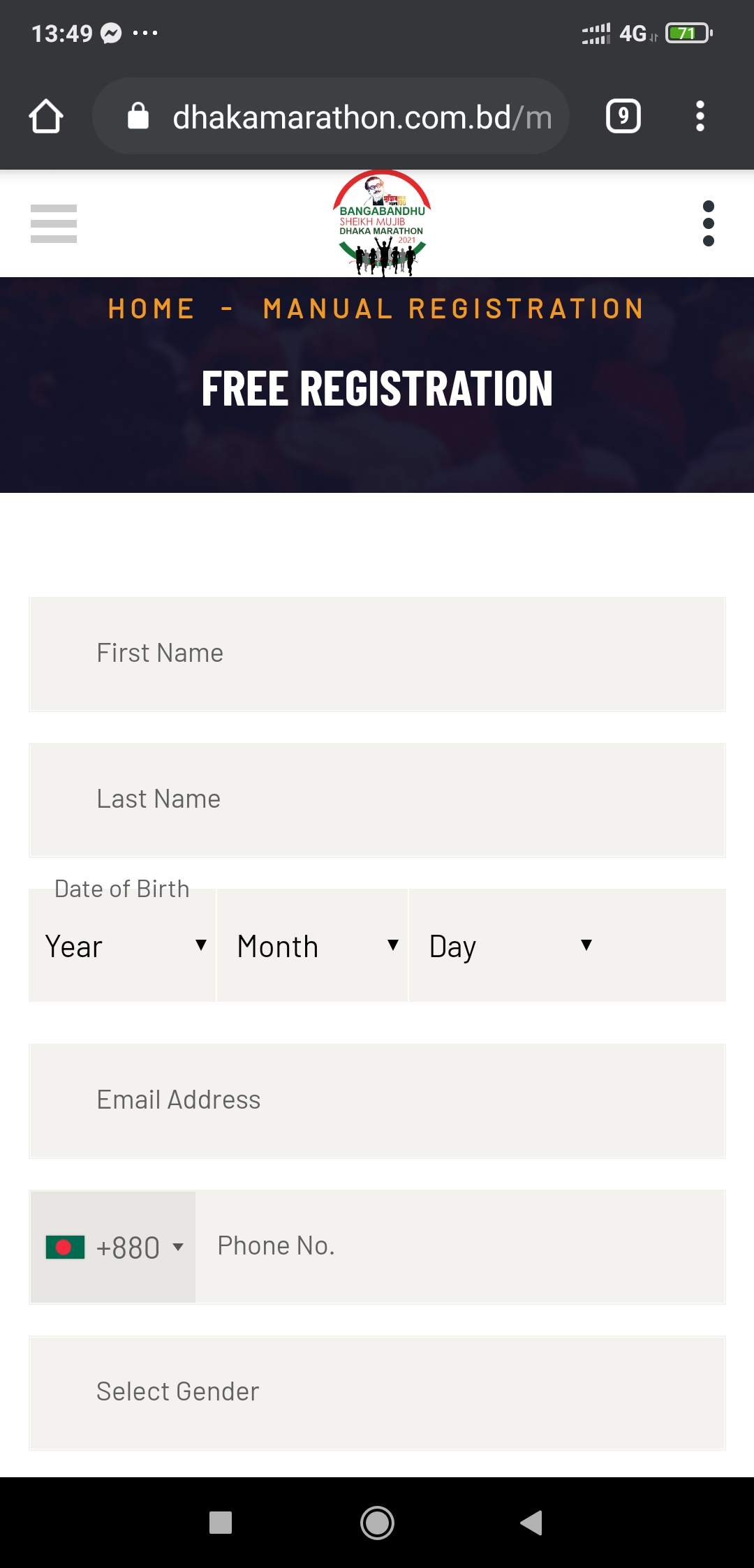 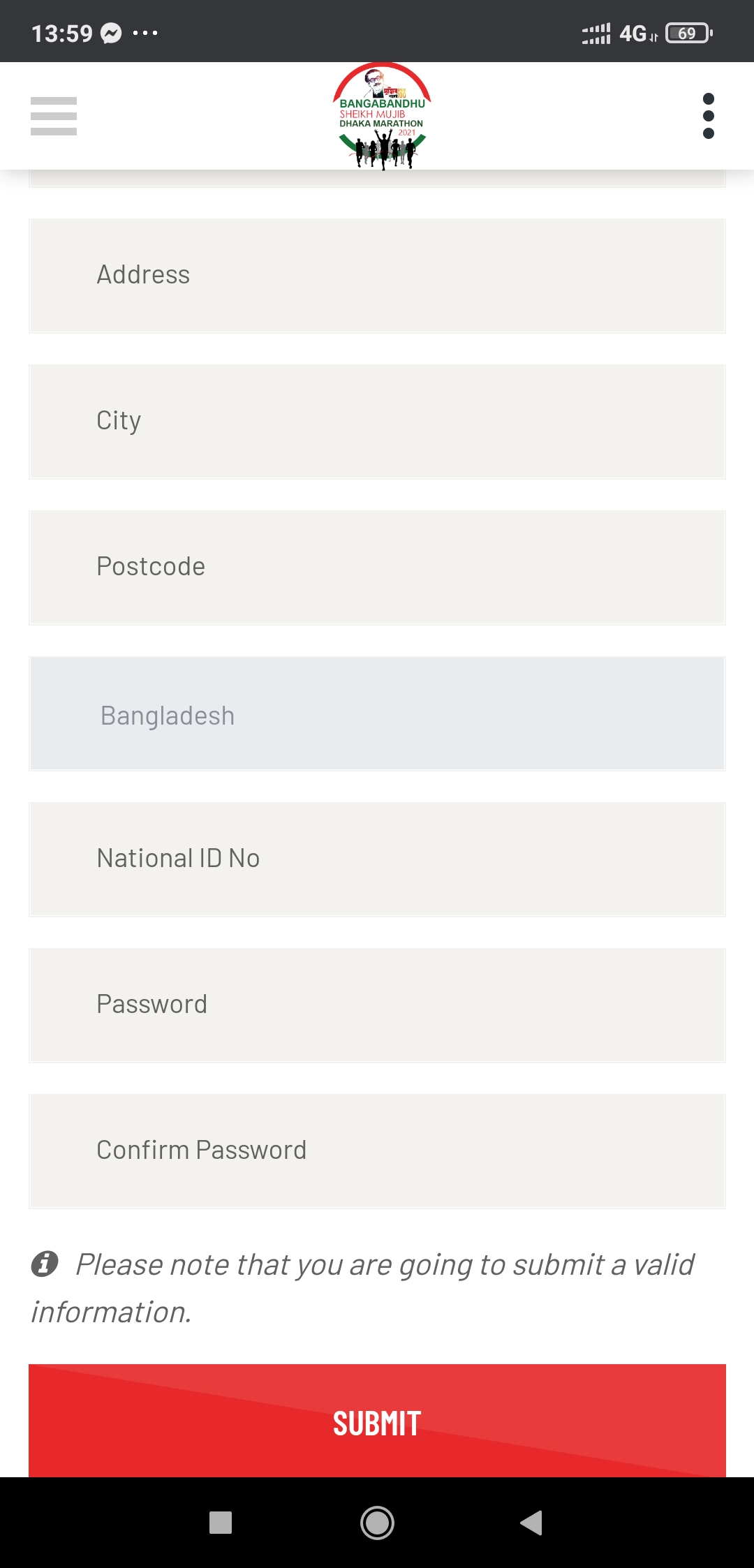 9
STEP - 3
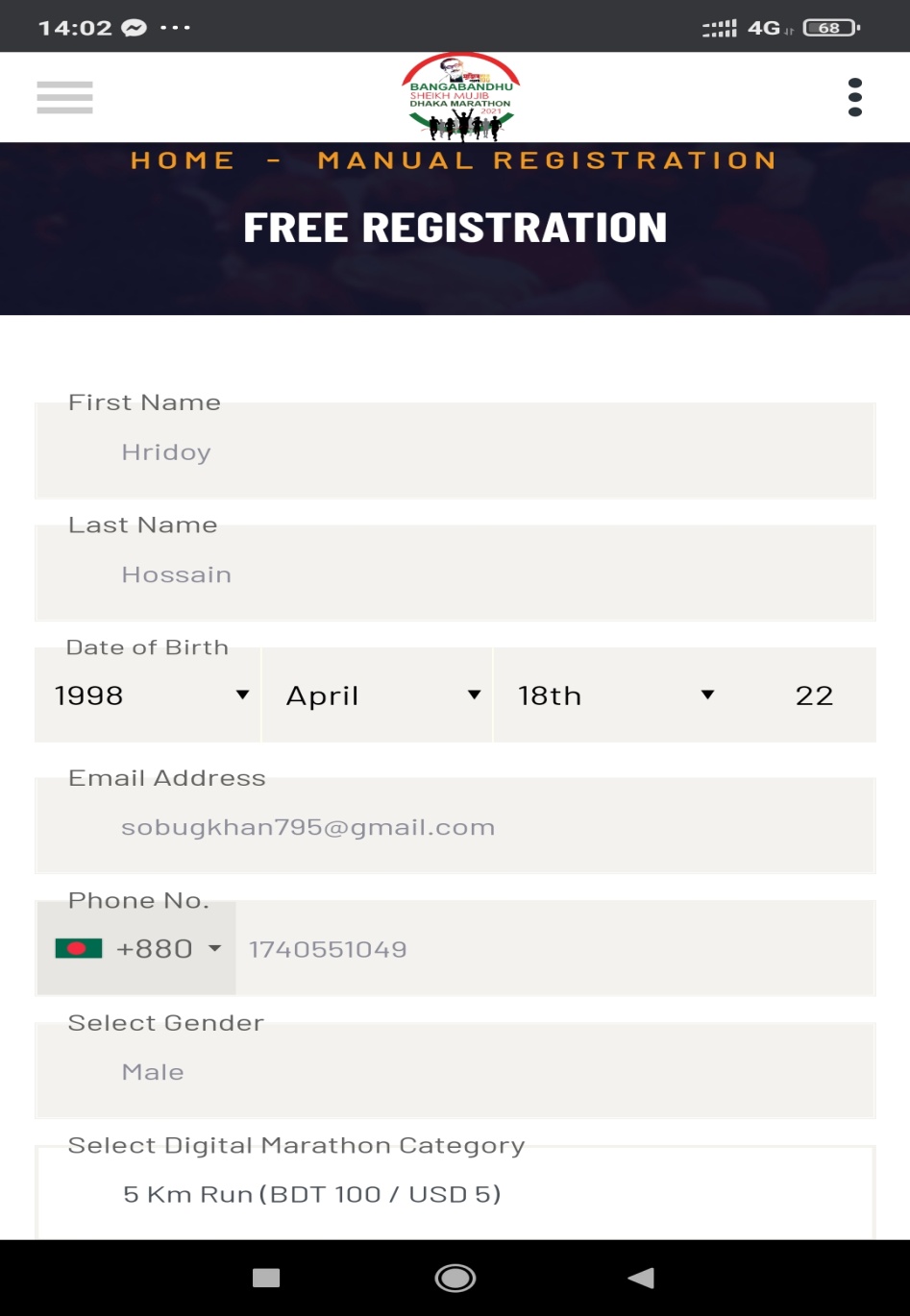 PROVIDE NECESSARY INFORMATION
Enter first part of your name
Enter last part of your name
Month
Date
Year
Enter your active and correct E-mail address
Enter your mobile number
Select your Gender
Select 5 Km Run from the catagories
10
STEP - 3
PROVIDE NECESSARY INFORMATION
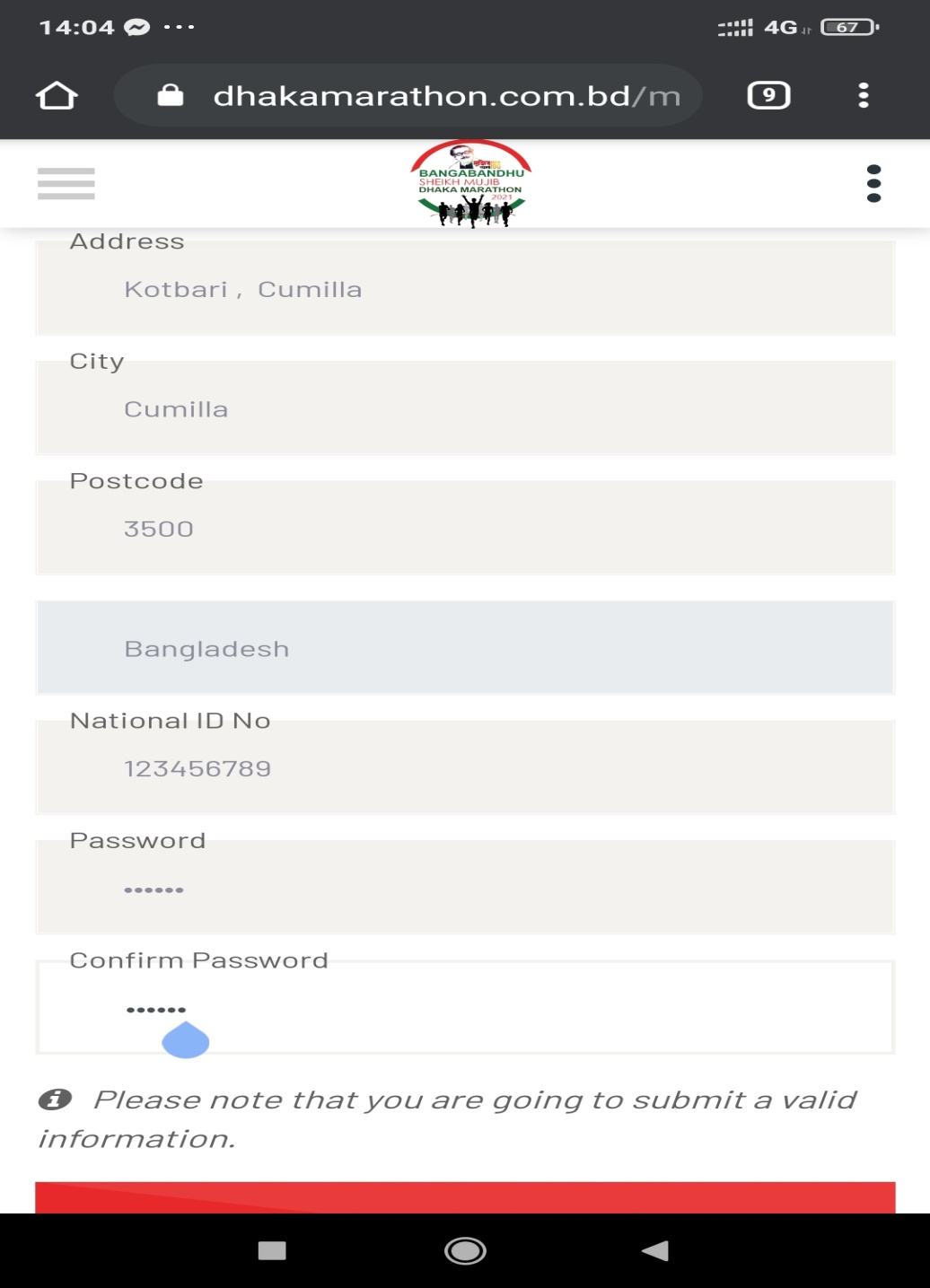 Enter your correct address
Enter your city “CUMILLA”
Enter your postcode “3500”
Enter Any Number / NID No
Enter your password
Confirm your Password
SUBMIT
11
STEP - 4
OPEN THE E-MAIL SENT TO YOUR GIVEN E-MAIL ADDRESS
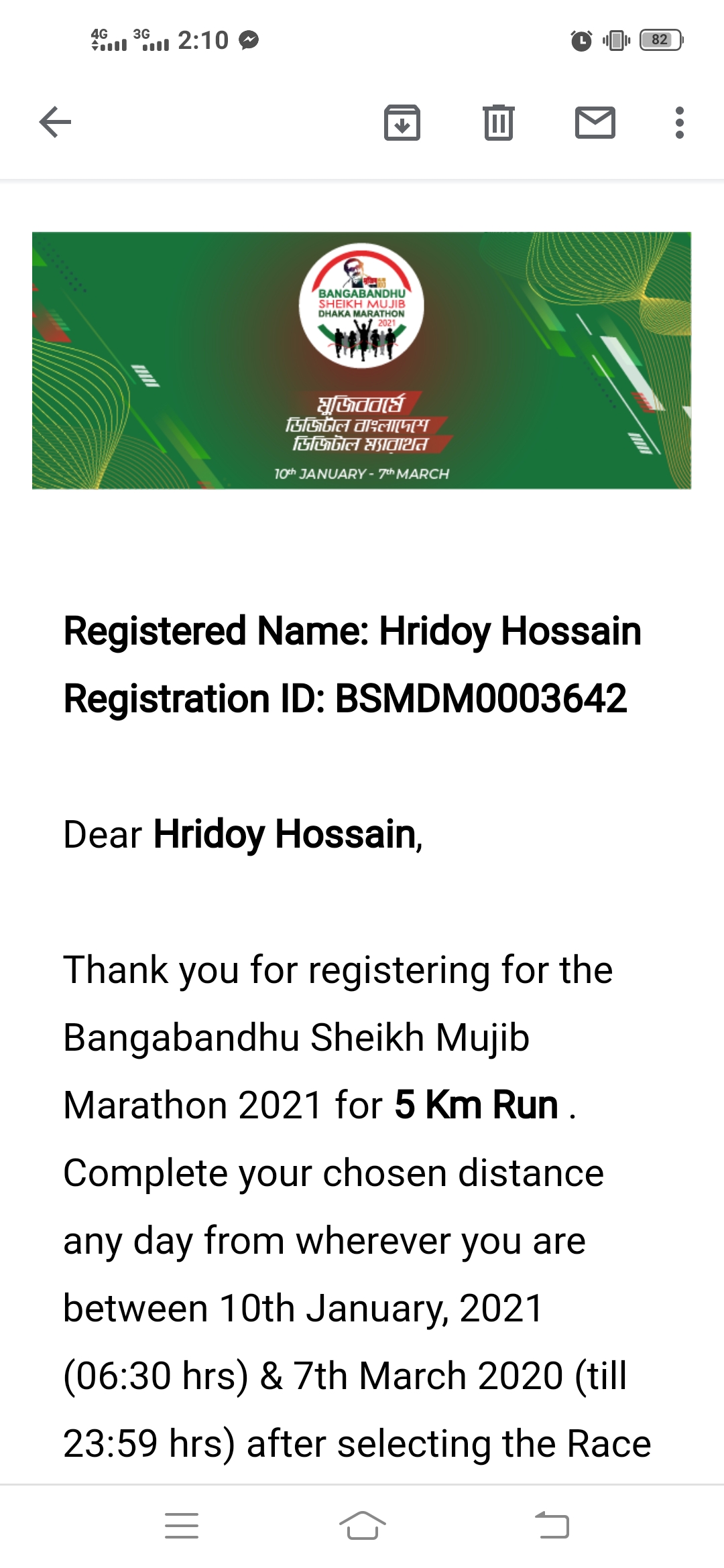 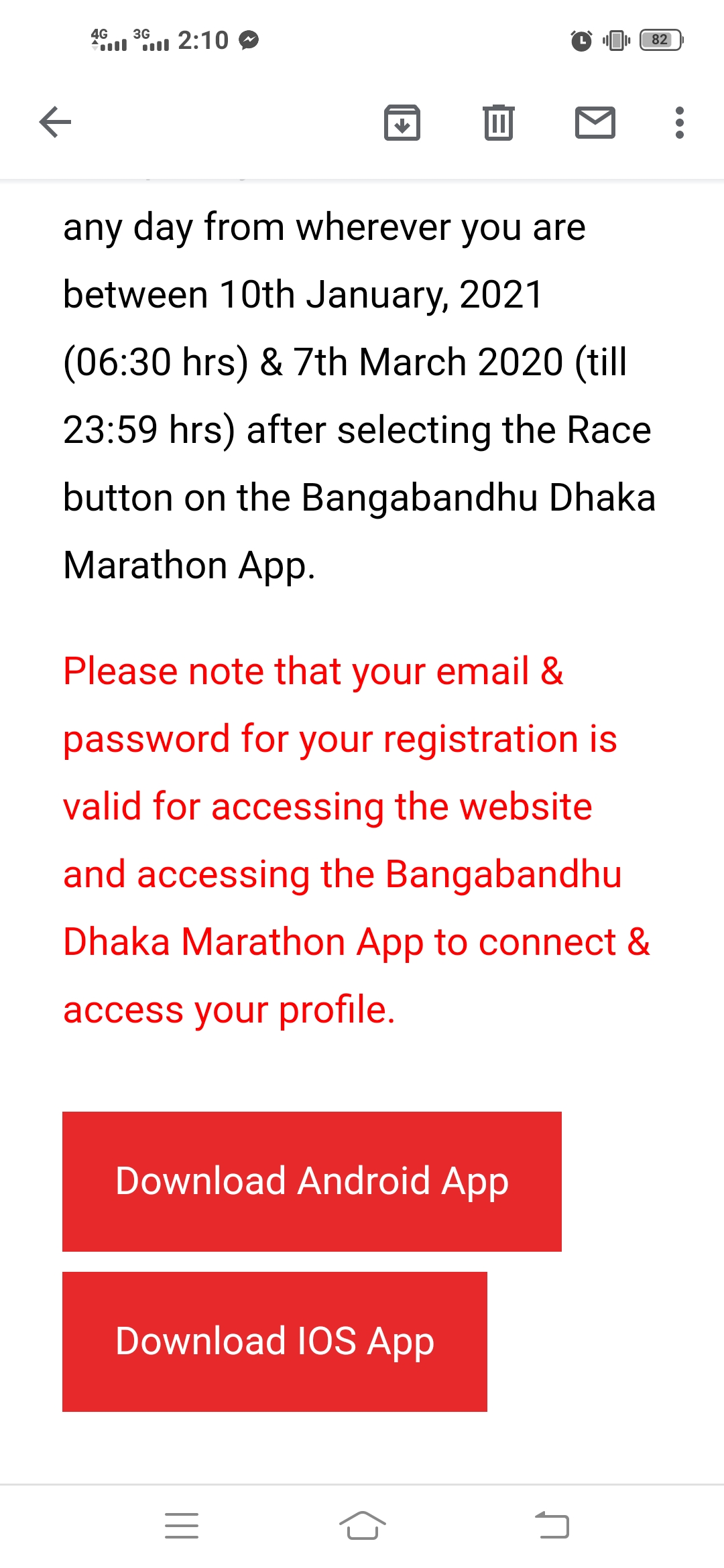 12
STEP - 5
CLICK THE RED MARKED PLACE OF YOUR E-MAIL AND DOWNLOAD ‘DHAKA MARATHON’ APP FOR YOUR MOBILE
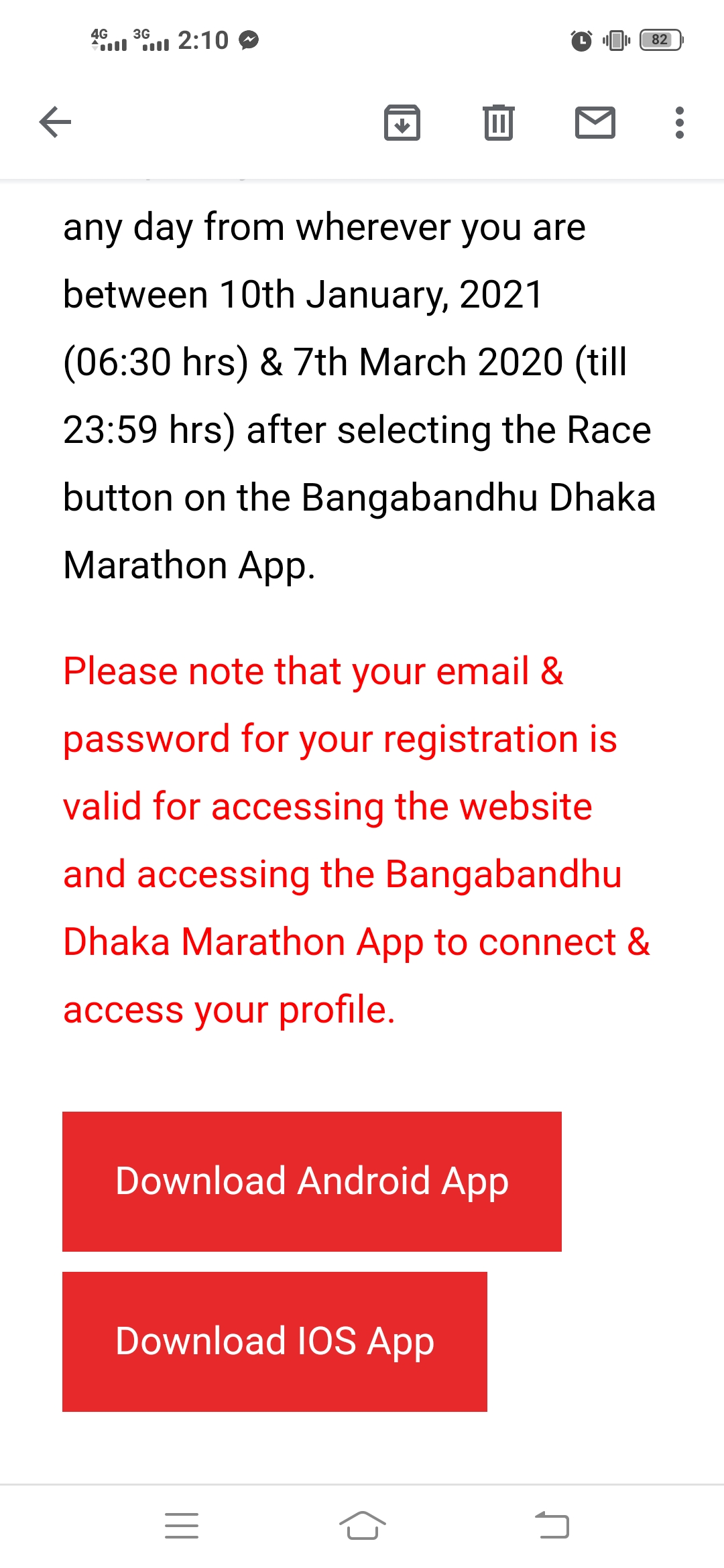 13
STEP - 6
OPEN THE APP BY ‘USER ID’ SENT TO YOUR E-MAIL AND YOUR PERSONAL PASSWORD
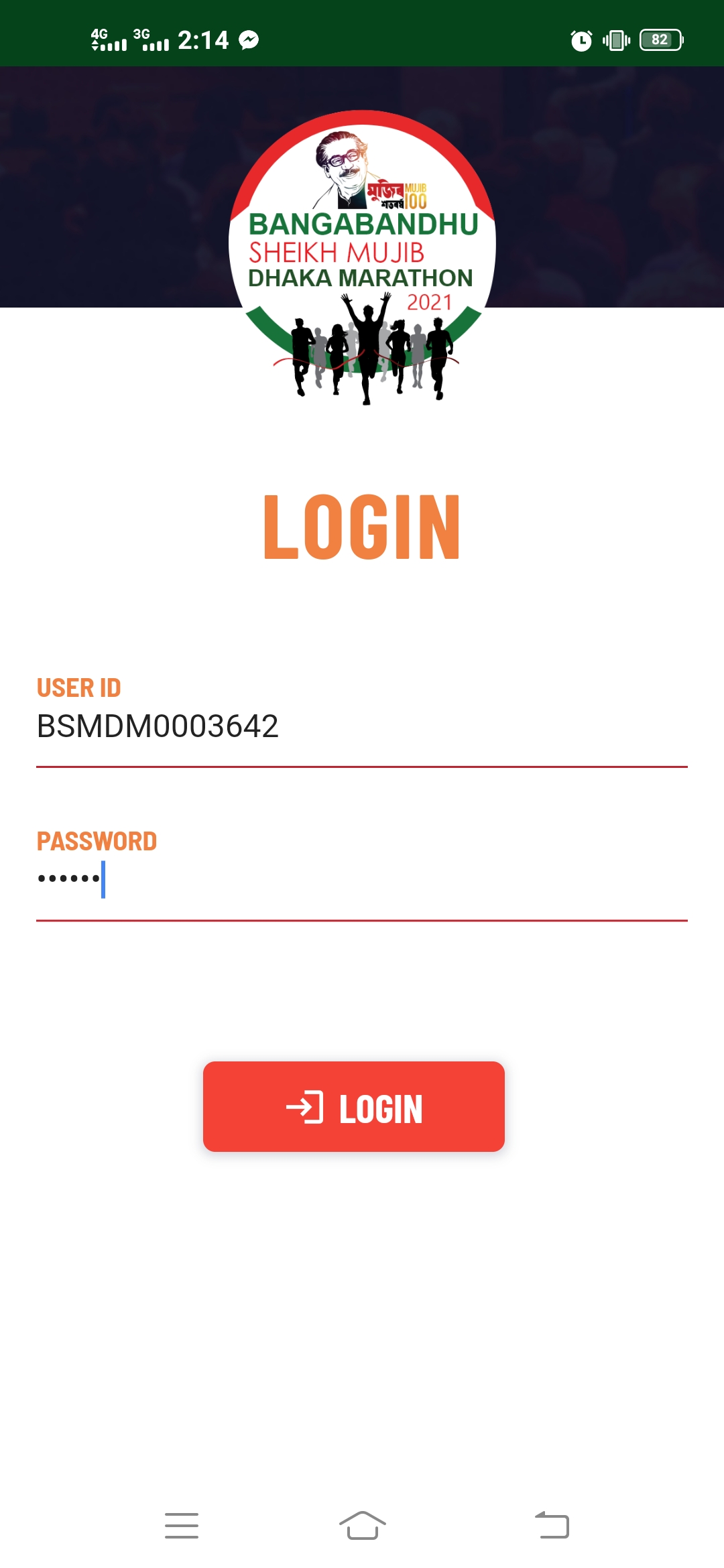 USER ID
PASSWORD
14
STEP - 7
ALLOW PERMISSION FOR GPS
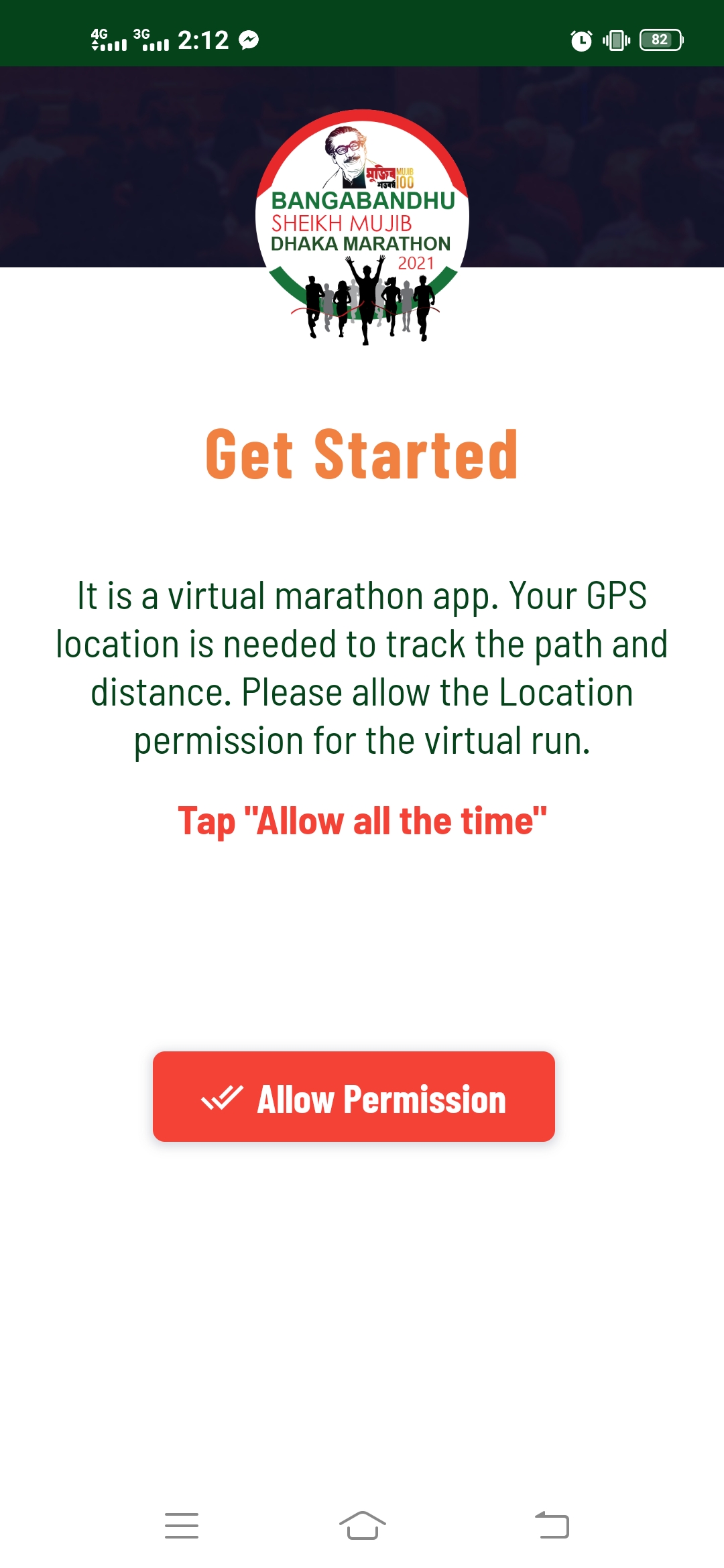 15
STEP - 8
OPEN DHAKA MARATHON APP BEFORE RUNNING CLICK ON “RUN”
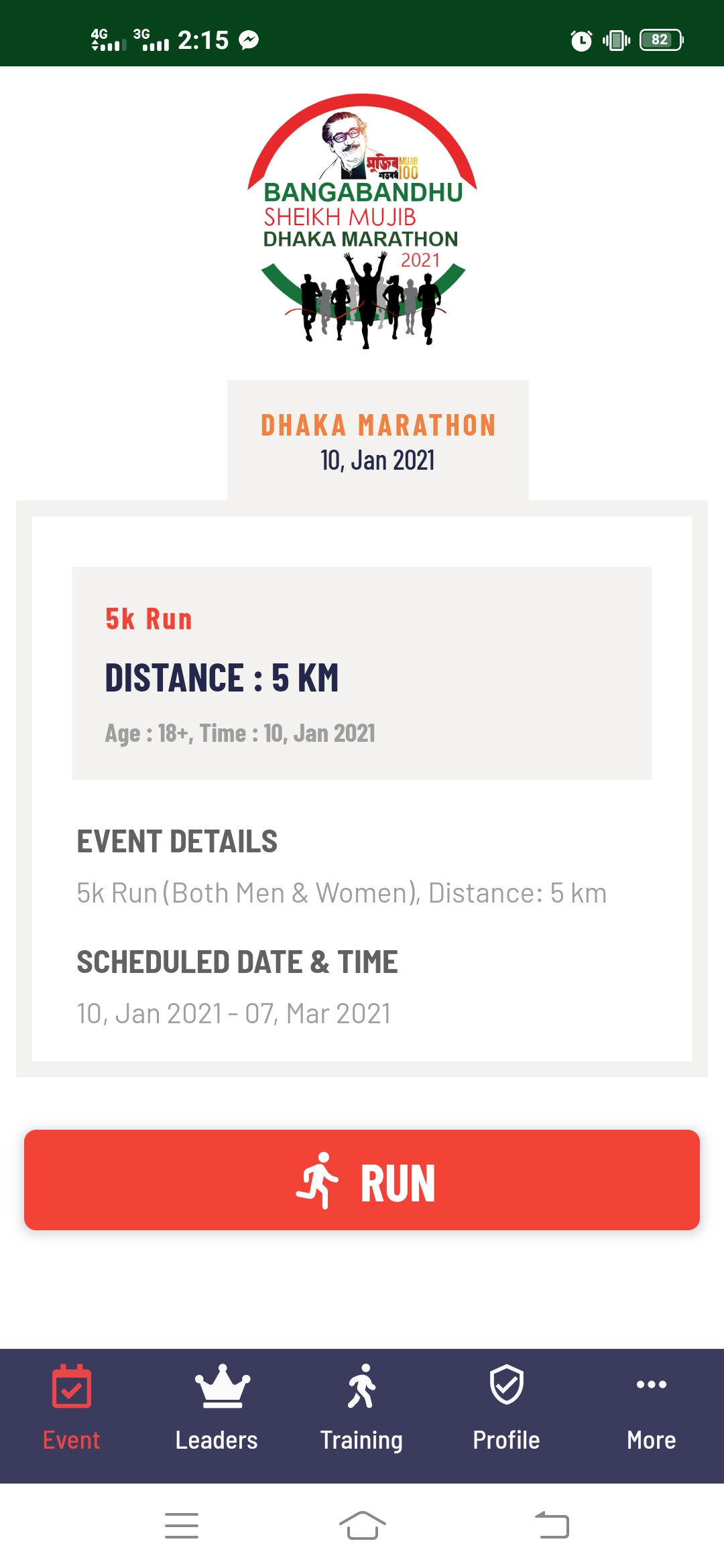 16
CHALLENGE FACED DURING REGISTRATION
Already used E-mail ID for further attempt
Sometimes E-mail sending process is delayed
Difficulty for ios users
17
REGISTRATION HELPLINE
HELPLINE - 09612021100
18
OPEN FORUM
19
THANK YOU
20